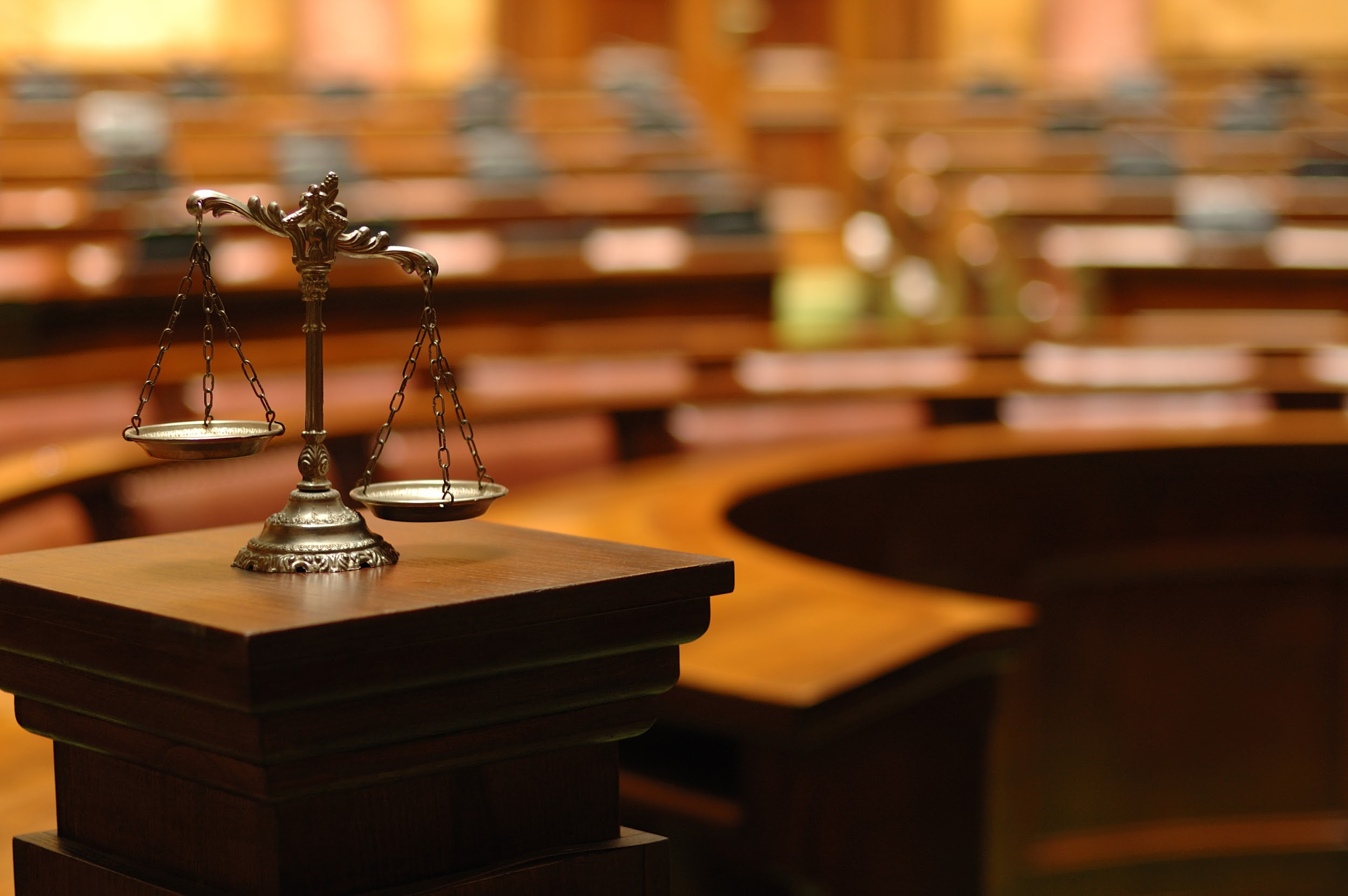 Federal Court Jurisdiction & Removal
Shelley L. Stangler ESQ
NJAJ Boardwalk 2016
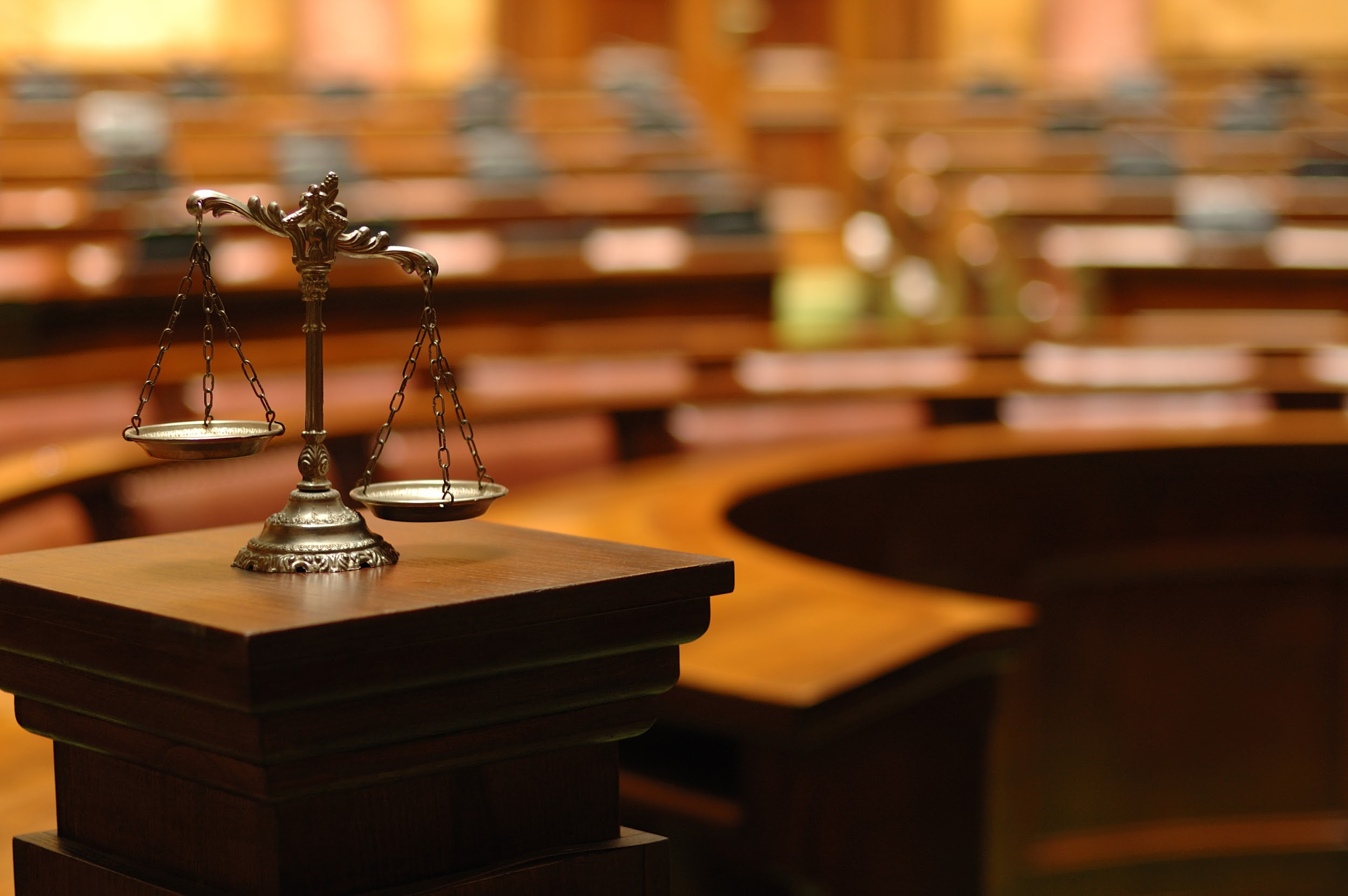 Venue - State vs. Federal Court
Plaintiff’s Decision
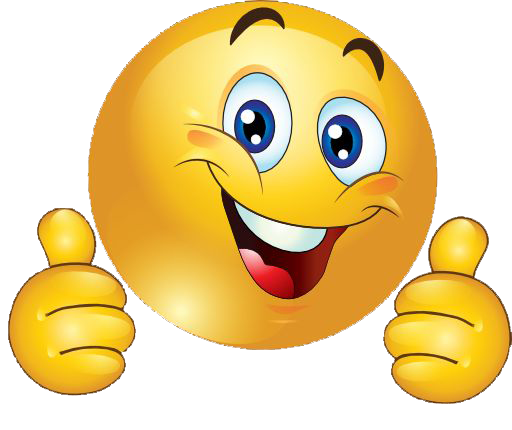 Federal Court Jurisdiction
Federal Question/Statute
Complete Diversity - All plaintiffs different state than defendants
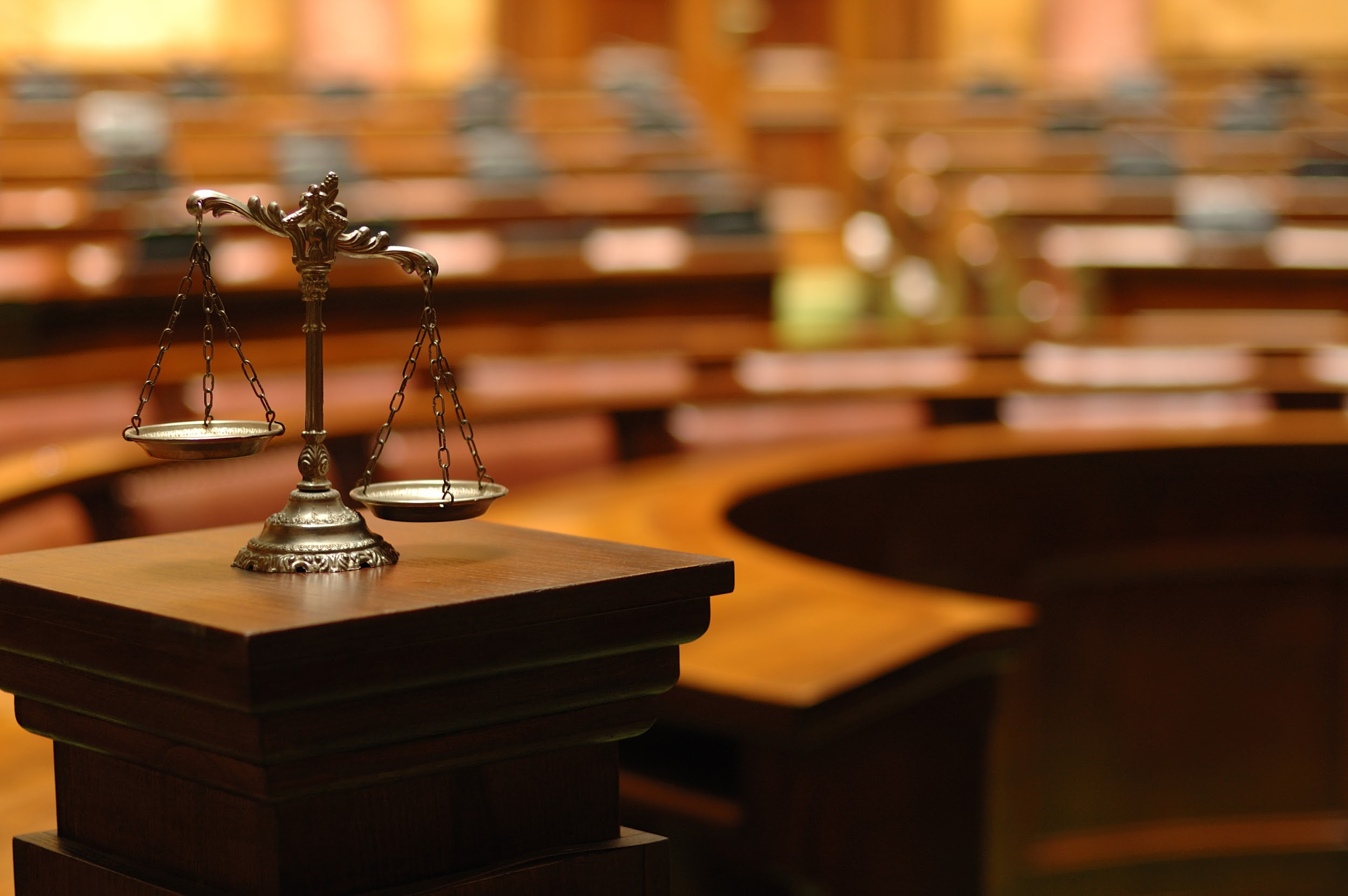 Removal From State Court to Federal Court
Defendant's Decision
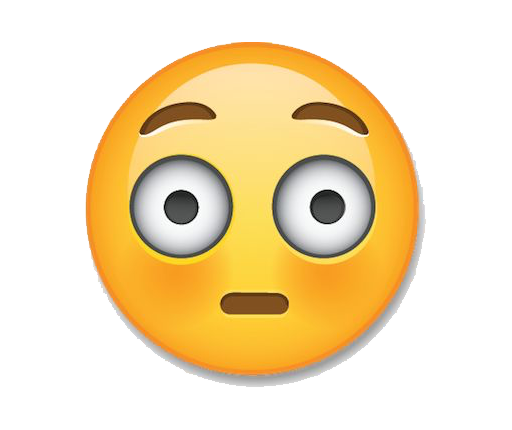 Federal Court Jurisdiction
Federal Question
Diversity-Limited, ALL defendants must be citizens of another state [28 U.S. C. 1441(b)2]
Multiple Defendants, all must agree
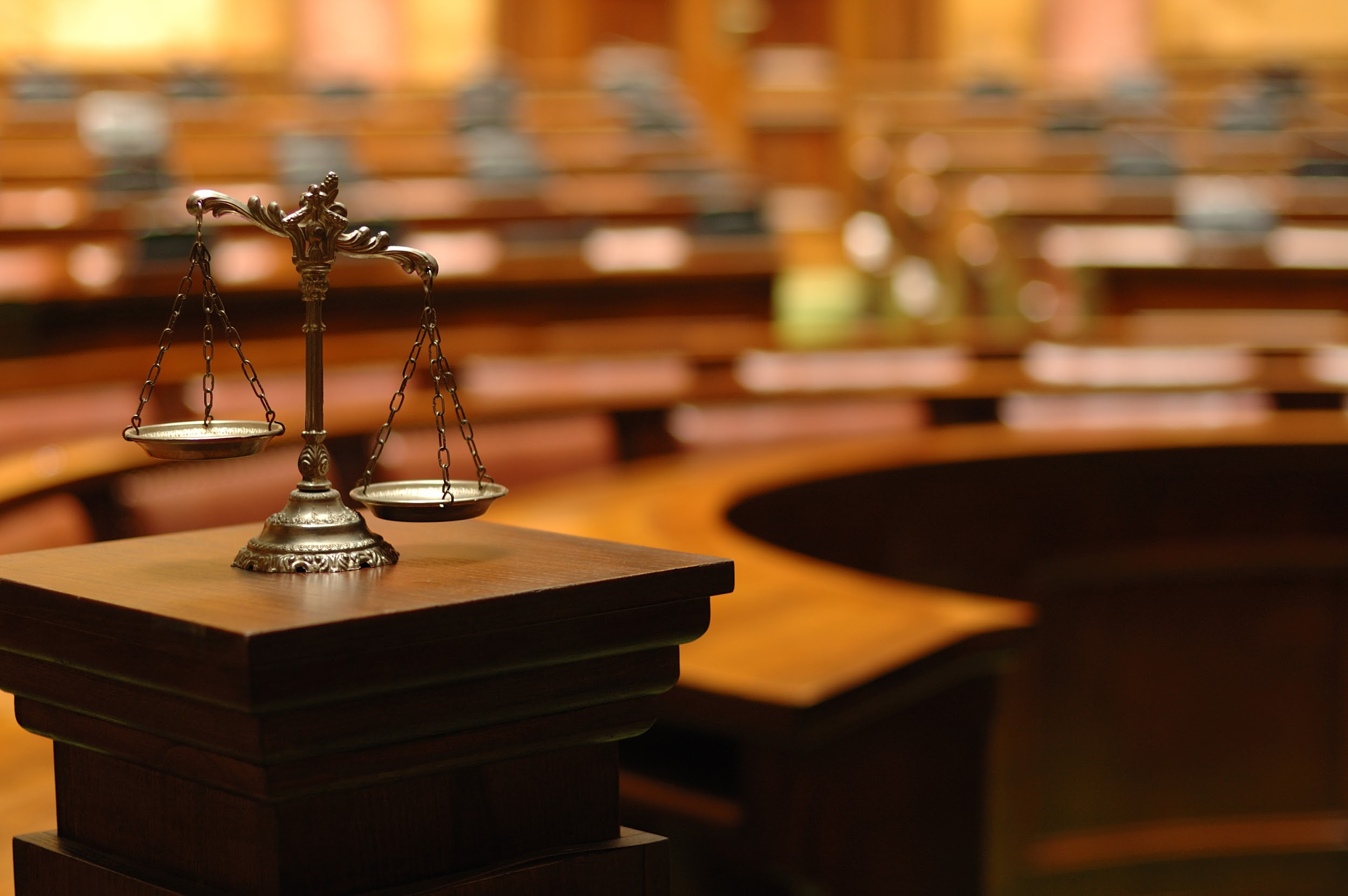 Choice of Claims
Remove Federal claims/State Corollary
LAD vs. ADA/Title VII
Defamation/False Light vs. First Amendment
NJ State Constitution vs. U.S. Constitution

Forego viable claims: How important is that?
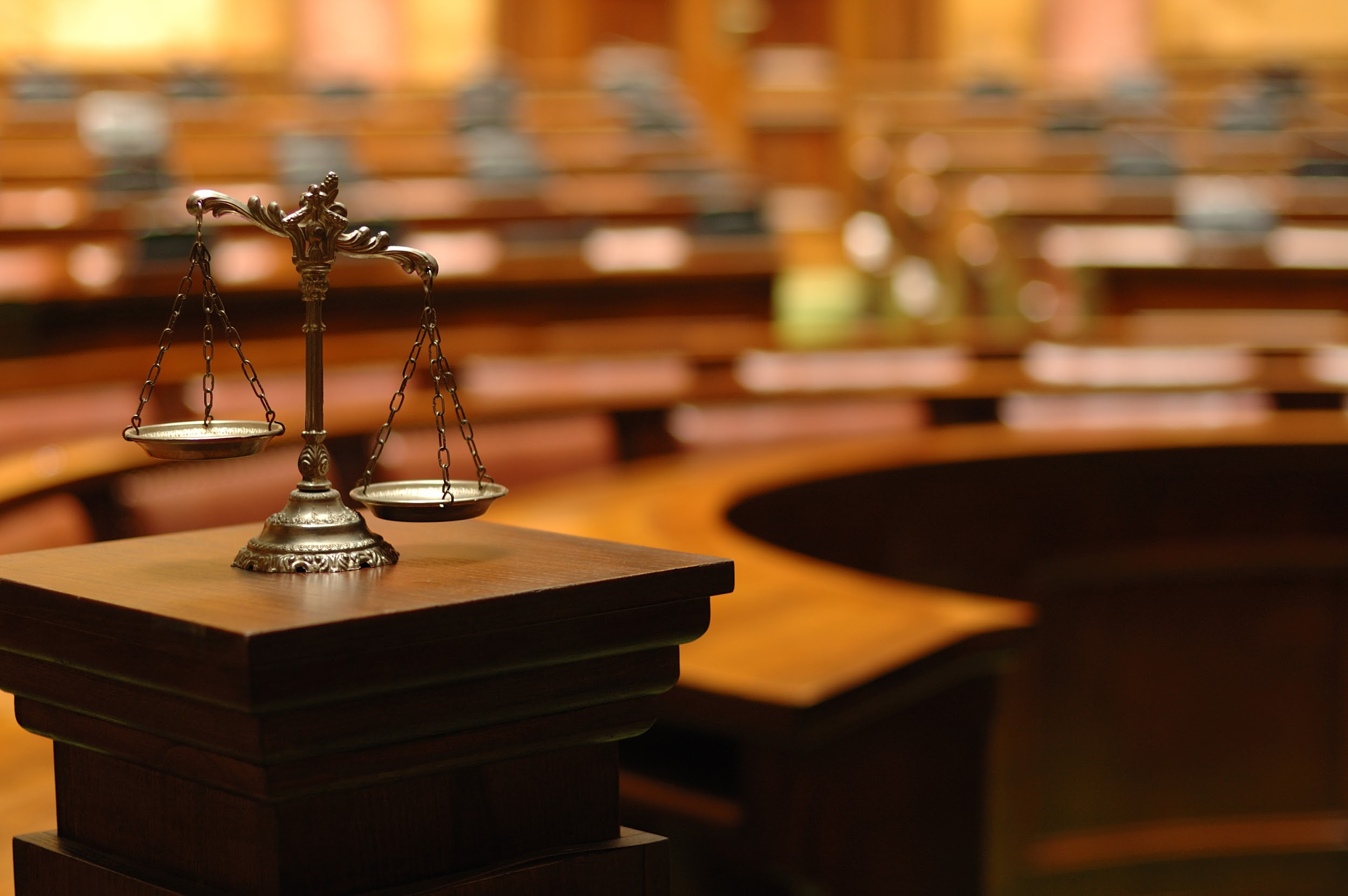 28 U.S.C Sec. 1446
State court does not determine whether a case can be removed. A notice of removal confers immediate jurisdiction on the federal court. Any objection to removal must be brought in federal court- MUST make motion
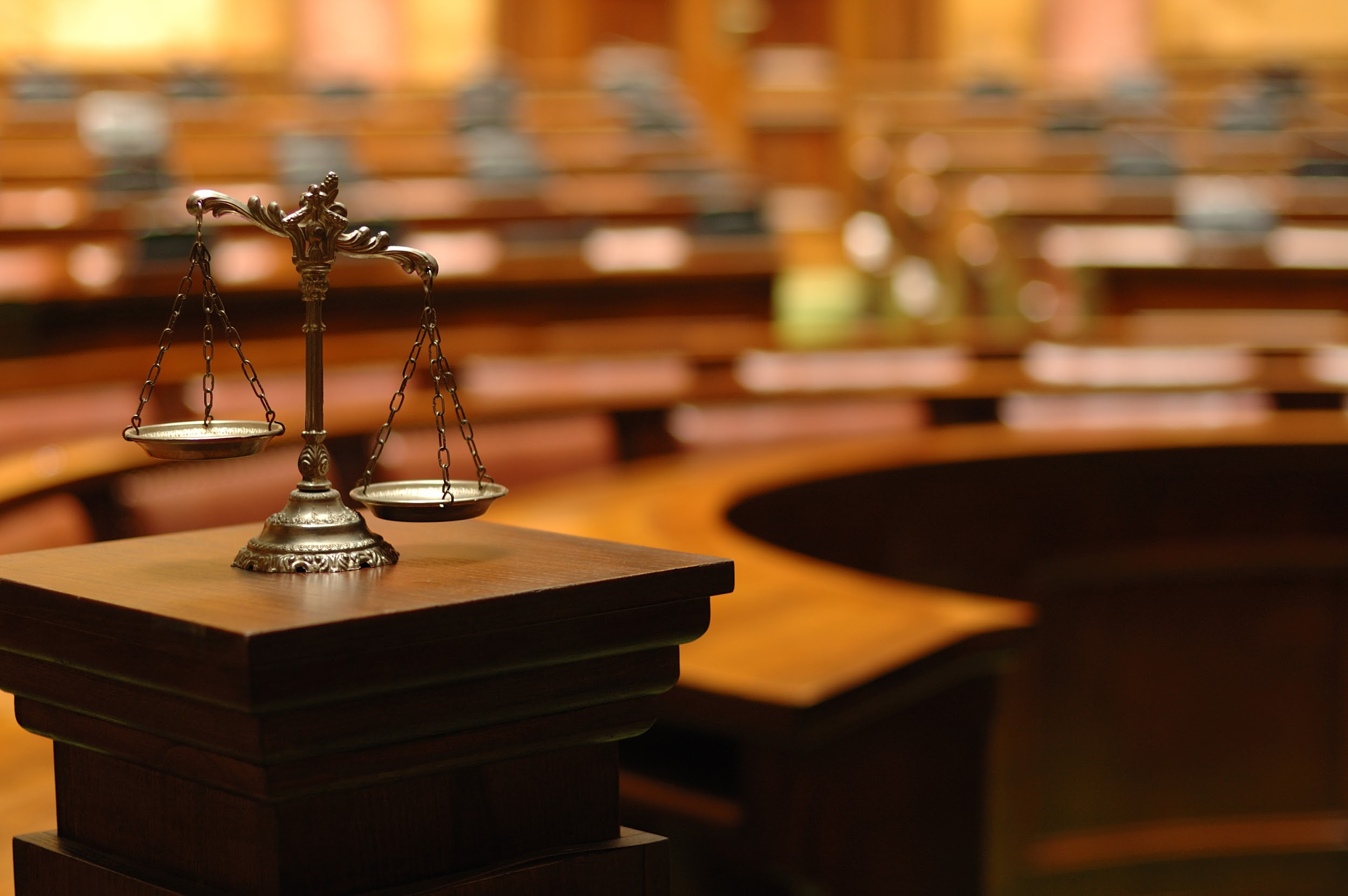 Procedure
Defendant files Notice of Removal within 30 days of service
Plaintiff files motion to remand within 30 days of notice
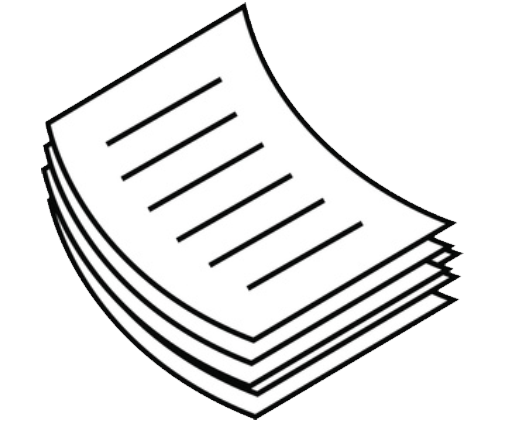 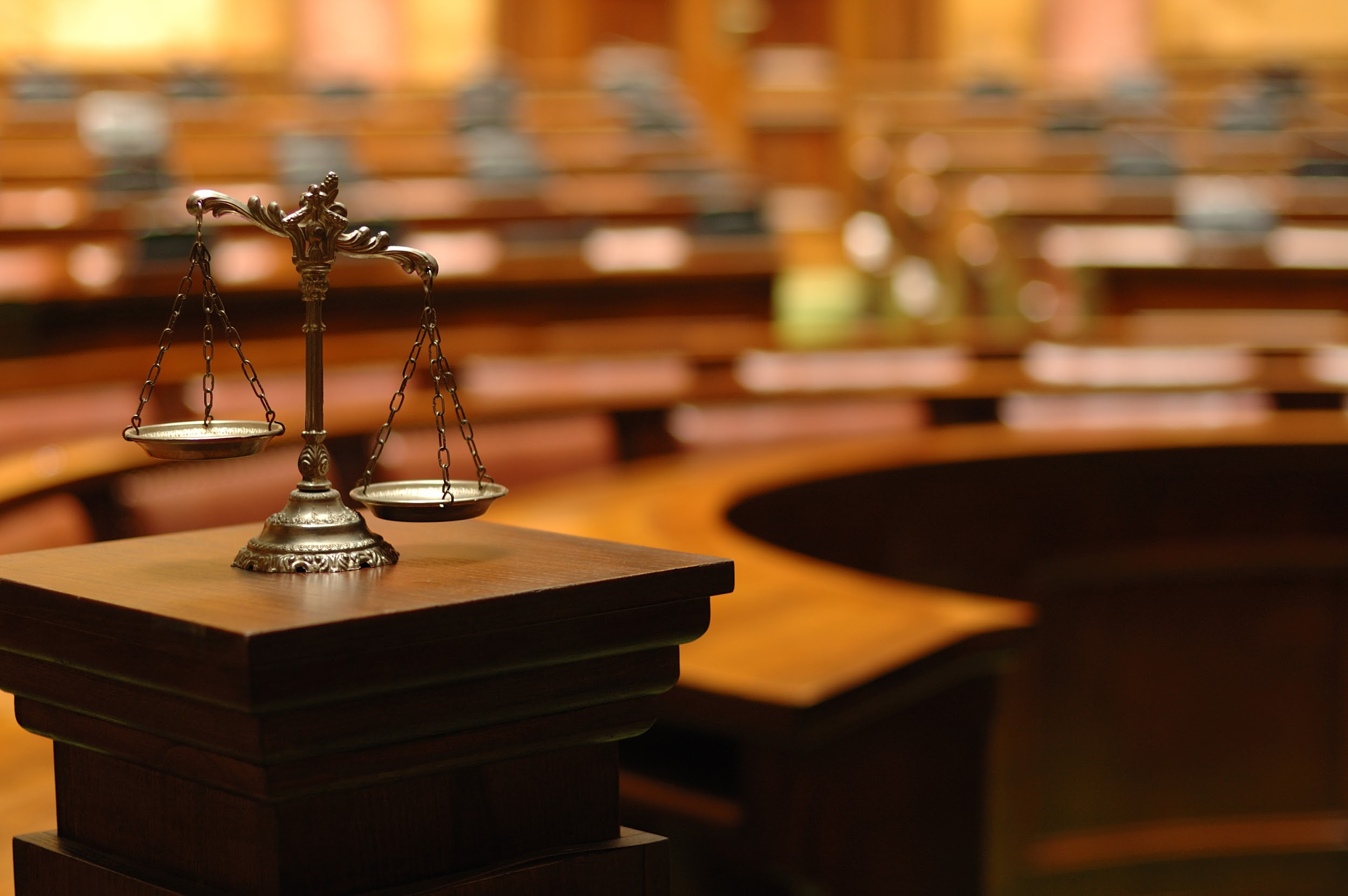 Motion to Remand
30 days to file motion to remand
Amend the complaint to remove federal claims & attach as exhibit
Defeat diversity
Advise court in certification that jurisdiction no longer valid or does not exist
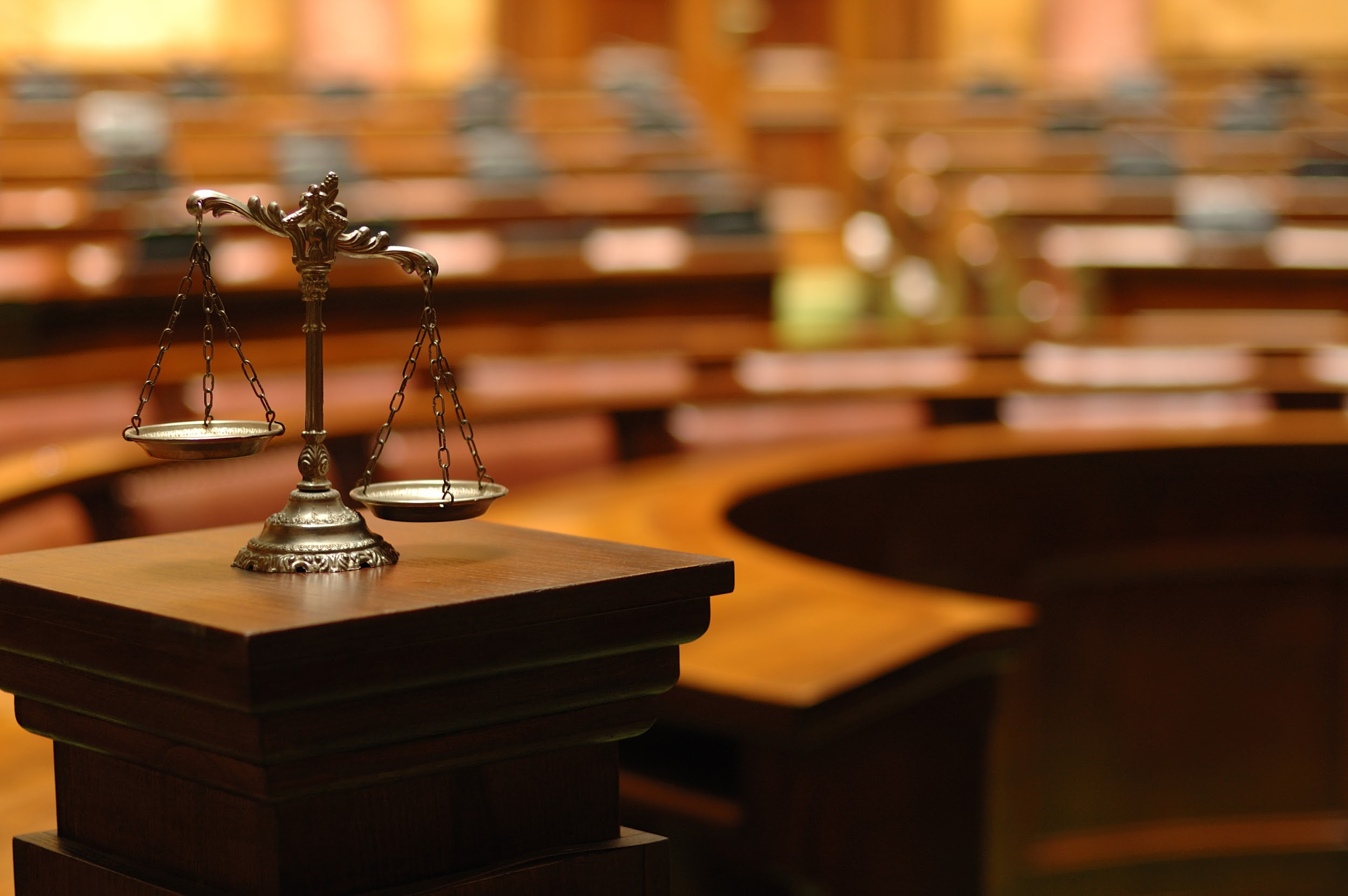 Important Issues
What happens to interim state court orders – generally in effect unless vacated by federal court 
28 U.S.C. 1450 
with exceptions 
cannot conflict with federal law
Recovery of Fees and Costs – yes, if removal improper - 28 U.S.C. 1447 (c)
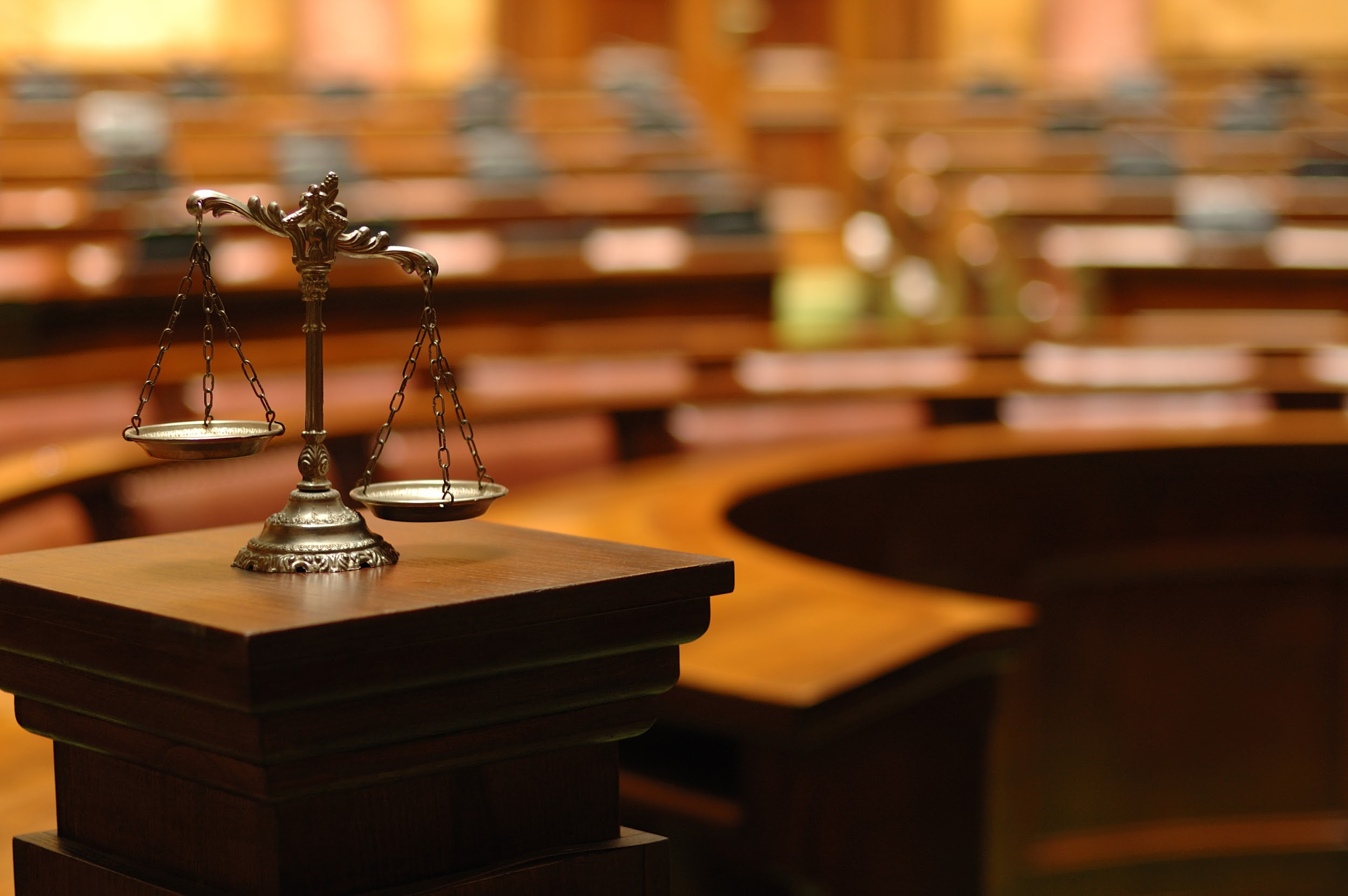 Litigation at Sunrise
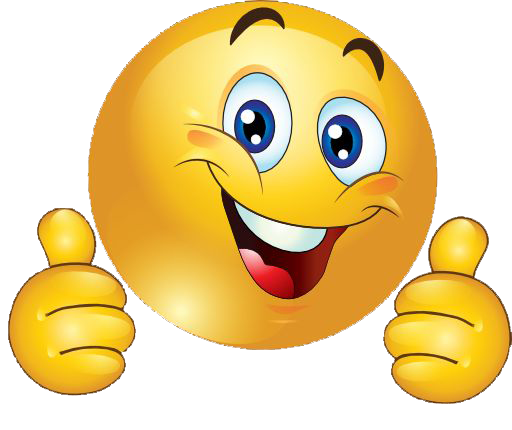